Panic! At the library: Preparing Diverse Collections for a Building Renovation
Leslie J. Collie, M.M., M.I.S
Systems & Cataloging Librarian
The Huntington Library, Art Museum, and Botanical Gardens
IUG 2024
Overview
The library & its collections
History & timeline
Building renovation and impact
3 (slightly different) inventory projects
De-accessioning with the help of OCLC’s GreenGlass
Potential future projects
2
The Huntington Library’s Collections
Over 11 million items dating from the 11th century to the 21st century.
7 million manuscript items
1 million photographs, prints, & ephemera
400,000 rare books
300,000 general reference titles
https://huntington.org/verso/exhibitions-all-worlds-page
3
Origins of The Huntington Library & its collections
Henry E. Huntington’s mansion on 57th Street and the first home his collections
George Watson Cole, The first Huntington Librarian
4
Source: https://thehuntingtonlibrarystudy.wordpress.com/
The Huntington Library Building Construction History
1920: Main Exhibition Hall
1927: Ahmanson Rare Book Reading Room
1929: Manuscripts Reading Room
1930-1936: Rothenberg Reading Room
1950: North Wing
2004: Munger Research Center
2015 Education and Visitor’s Center (Archival Processing, directly connected to the library)
https://hdl.huntington.org/digital/collection/p15150coll8/id/216/rec/89
5
The State of the Library
Began as a basement renovation only.
Retrofitting needs.
No concrete timeline.
Collections need to be prepped for moving and moved sooner rather than later.
6
Impact
Staff workspaces
Rare Books room, aka the “Old Stacks”
General Collection
Readers & Fellows
https://hdl.huntington.org/digital/collection/p15150coll8/id/514/rec/118
So many Collections, so little time
Juggling 3 separate inventory projects
Rare Book inventory project : Basics
Collaboration between Technical Services and Reader Services
Two-person teams
One pulls items and reads the accession number
The other searches for it in Sierra
Preferably at least one cataloger per shift.
Multiple sources of help
A portion of the Google Form to report item issues.
9
Item record elements
More than just barcodes
ICODE2 used for size.
Shelving location is granular & scanned in.
Internal note refers to former collection designations used in other data sources
Quality control performed weekly
10
Manuscripts & Archives and Prints & Ephemera Collections inventory project
11
Processing the Spreadsheet
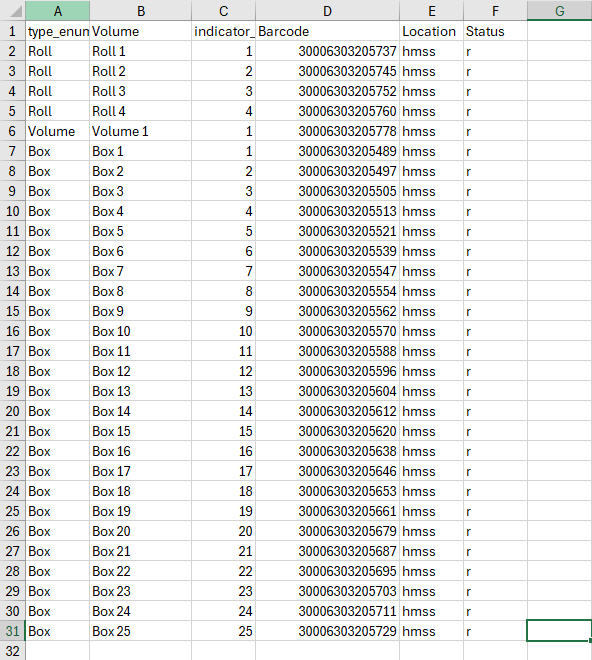 Only the last three columns are retained.
Each column = one item field:
Volume (container name & number)
Barcode
Location code
Status code
12
MARCEDIT
13
Delimited text translator
14
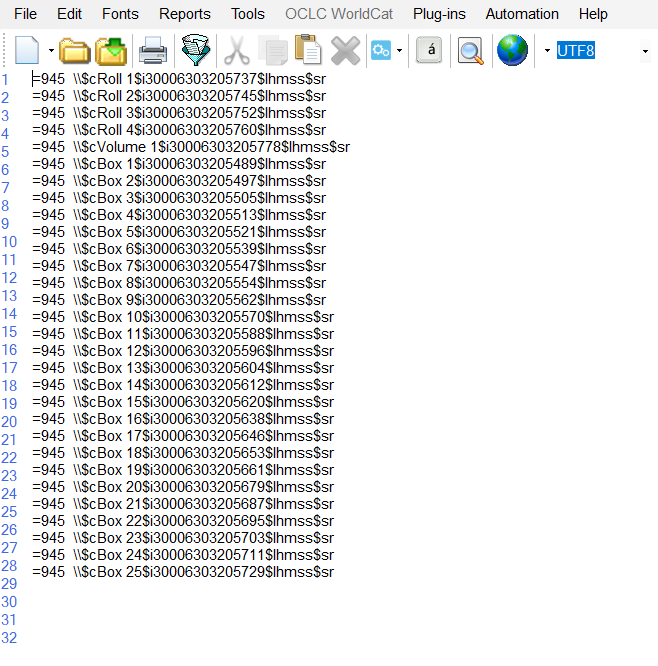 The item records: Before & After
15
Importing into Sierra
16
Reflection
27,611 item records loaded to date.
Largest batch: 5,368 item records
Saves time & increases efficiency
Multiple steps, no margin of error
More sophisticated techniques
Only so many hours in the day…
17
General Collection inventory project
Collection is barcoded!
Largest collection housed in many different locations.
Compare Shelflist to Inventory
File of barcodes > Inventory report.
18
Obstacles
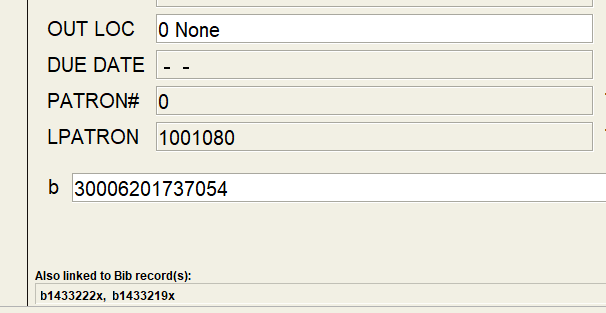 Locations Served table
Linked item records
One item record attached to two or more bib records
False duplicates
19
Deferred Maintenance:
Using GreenGlass to identify candidates for de-accessioning
About GreenGlass
Diverse data perspectives
Granular and aggregate analyses
Query Builder
Multiple filters
De-accessioning criteria
Database clean-up opportunities
https://greenglass.sustainablecollections.com/collection
21
Project PReparation
General and Rare Book records chosen for submission
Highly unlikely that much of anything from Rare Book collections will be withdrawn, but the data might still be useful later.
Archival Collections excluded
Serial records to be submitted first
22
GReenGlass Questionnaire & Data Extraction
System settings & local practice details
Separate file of item locations, statuses, and default export table
Comparator Groups
Record gathering in Create Lists
Files submitted to Sustainable Collection Services FTS platform
…and now we wait.
23
GreenGlass Platform
24
Project Approach
Two-person committee (Acquisitions Librarian & Systems and Cataloging Librarian)
Phased approach
Project-planning document
Focused & realistic
Provides answers to questions
Submitted for approval before each phase
https://www.futurelearn.com/info/courses/manage-team-performance/0/steps/359276
25
Phase 1 & beyond
To do later: Monographs data
     Data is ready when we are
     Most likely a displacement project
26
Challenges
Platform and data access limited to 3 years
Messy data
Government Publications according to OCLC
Different records for one item.
27
Potential future Projects
Identify subject gaps in the General Collection using GreenGlass and inventory results.
Replace WorldCat records with enriched versions using a WorldShare data sync collection.
28
Thank you
Leslie J. Collie
lcollie@huntington.org